„Zemsta”
Aleksander Fredro
Szymon Stelmach kl. VIIID
Ogólnie
„Zemsta” została napisana przez Aleksandra Fredrę. Rodzajem literackim tej lektury jest dramat,                      a gatunkiem komedia. Utwór został przedstawiony    w czterech aktach oraz napisany wierszem.   „Zemsta” powstała w epoce romantyzmu.               Po raz pierwszy została wydana                                 w 1838r. Utwór powstał w oparciu                                           o prawdziwą historię. Opowiada on                                           o konflikcie między sąsiadami.
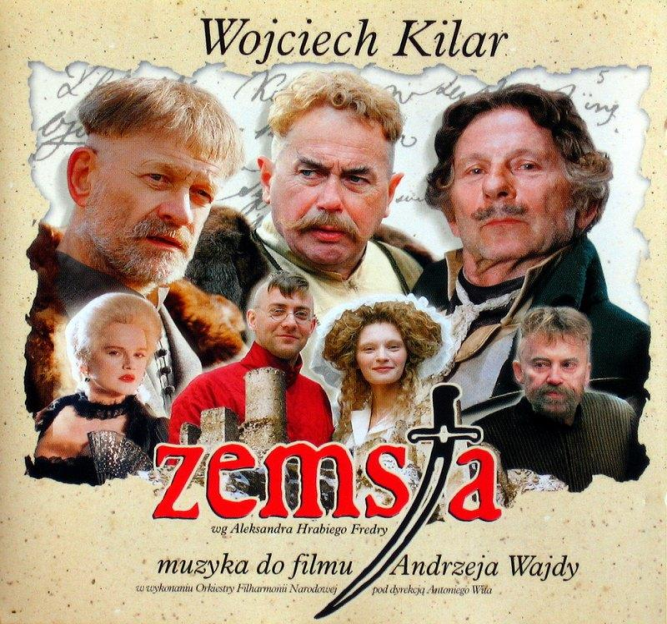 Świat przedstawiony
Czas akcji: początek XIX w. (akcja trwa jeden dzień).
Miejsce akcji: wieś, w zamku                  dzielonym przez Cześnika i Rejenta.
Bohaterowie:
Pierwszoplanowi: Cześnik Raptusiewicz, Rejent Milczek.
Drugoplanowi: Papkin, Wacław, Klara, Podstolina (Hanna Czepiersińska), Dyndalski, Śmigalski.
Epizodyczni: mularze, Perełka, pachołki, Rózia.
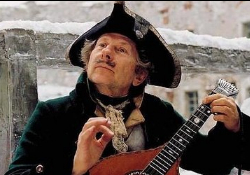 Plan wydarzeń
Planowanie małżeństwa przez Cześnika.
Przybycie Papkina.
Spotkanie Wacława i Klary.
Kłótnia o mur graniczny.
Wacław jeńcem Papkina.
Rozmowa Wacława i Podstoliny.
Pisanie pozwu przez Rejenta.
Przymuszanie Wacława do ślubu z Podstoliną przez Rejenta.
Wizyta Papkina u Rejenta.
Podstęp Cześnika (zwabienie Wacława).
Ślub Wacława i Klary.
Zgoda między rodzinami.
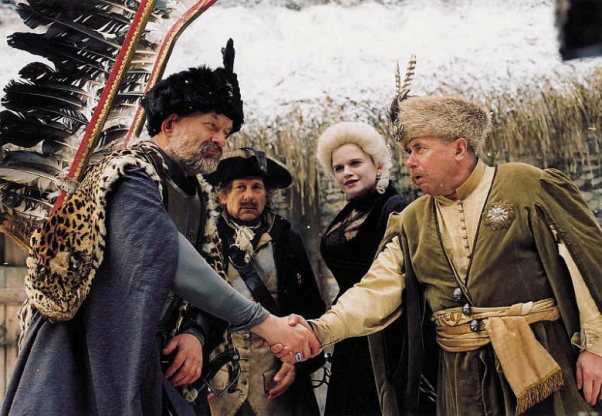 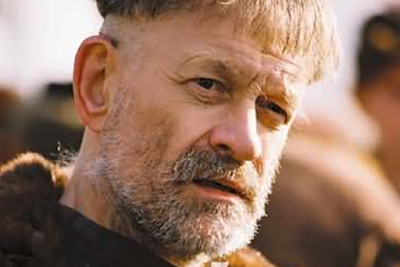 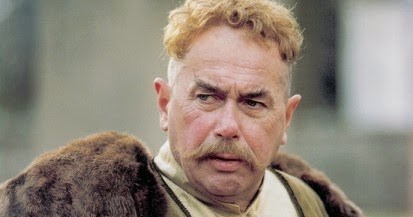 Porównanie
Wątki
Wątek główny: 
spór Cześnika z Rejentem.
Wątki poboczne: 
miłość Wacława i Klary, 
plany małżeńskie Cześnika, 
wątek Papkina, 
wątek Podstoliny.
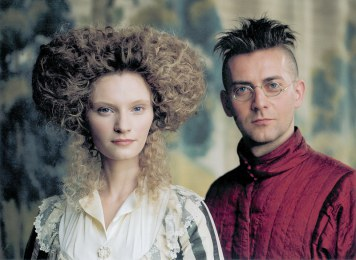 Komizm
„Zemsta” to utwór komediowy. W lekturze można spotkać kilka rodzajów komizmu. Jako przykład komizmu postaci można podać Papkina. W swoim utworze autor pokazuje kontrast między Cześnikiem a Rejentem. W „Zemście” występuje komizm języka, czyli takie zwroty jak: „Mocium panie” czy „Niech się dzieje wola nieba, z nią się zawsze zgadzać trzeba”. Przykładami komizmu                                              sytuacji w lekturze są np. pisanie                                                  listu przez Cześnika i Dyndalskiego                          czy wizyta Papkina u Rejenta.
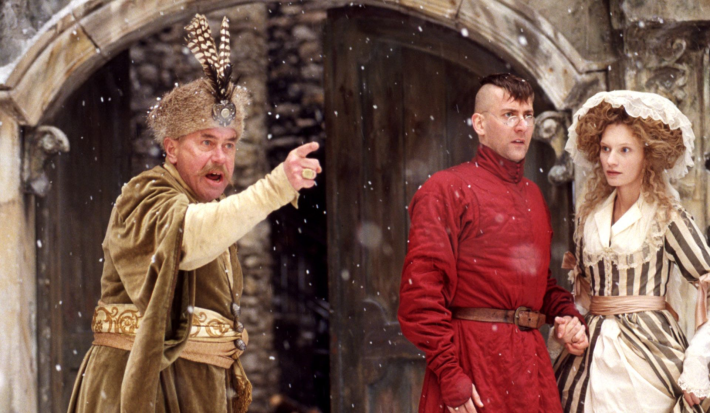 Na ekranie
„Zemsta” została zekranizowana dwa razy. Po raz pierwszy w 1956 roku oraz w 2002 roku. 
„Zemsta” była również cztery razy wystawiana w  Teatrze Telewizji. Miało to miejsce w 1960 roku, 1972 roku, 1994 roku oraz w 2020 roku.
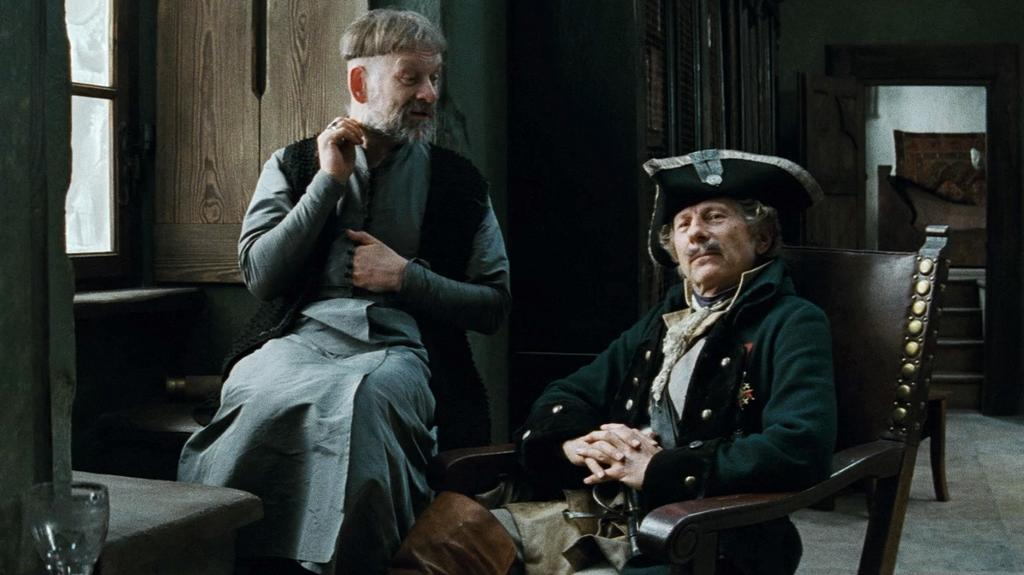 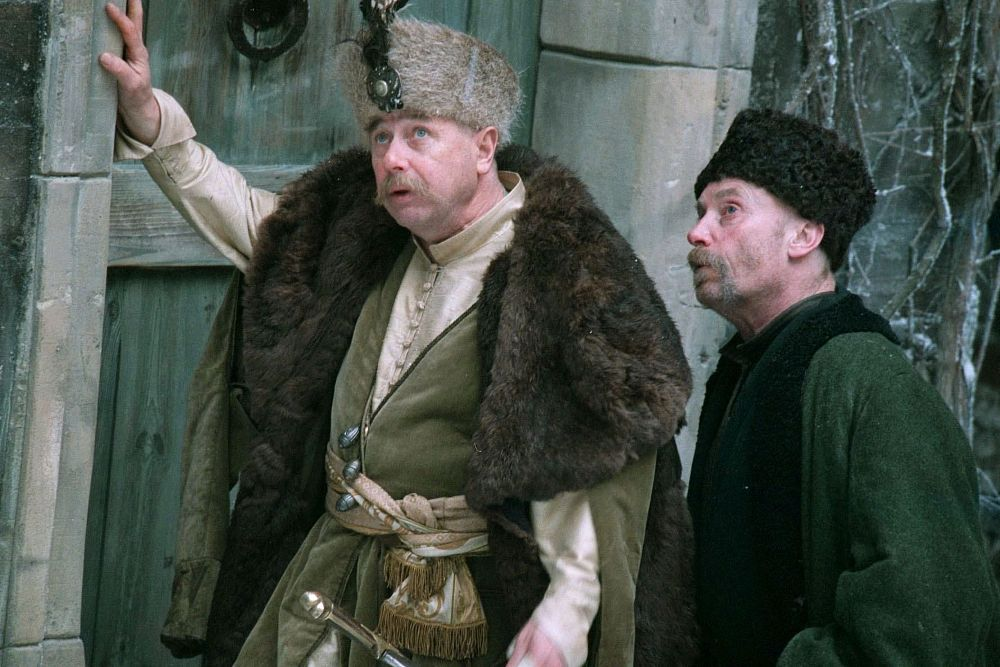 Dziękuję za uwagę!